何をこすり出したか、正体を見つけよう
おもしろい手ざわりのものをフロッタージュしよう
フロッタージュカルタをつくろう
版表現の魅力！
・凹凸の工夫で生まれる形や色から思いついて表しやすい。
・彫刻刀で彫る楽しさ。
・凹凸をつくって写し取ってできる形や色や、組み合わせることで、表現を広げることができる。
題材例　　「フロッタージュ探偵団」
-1-
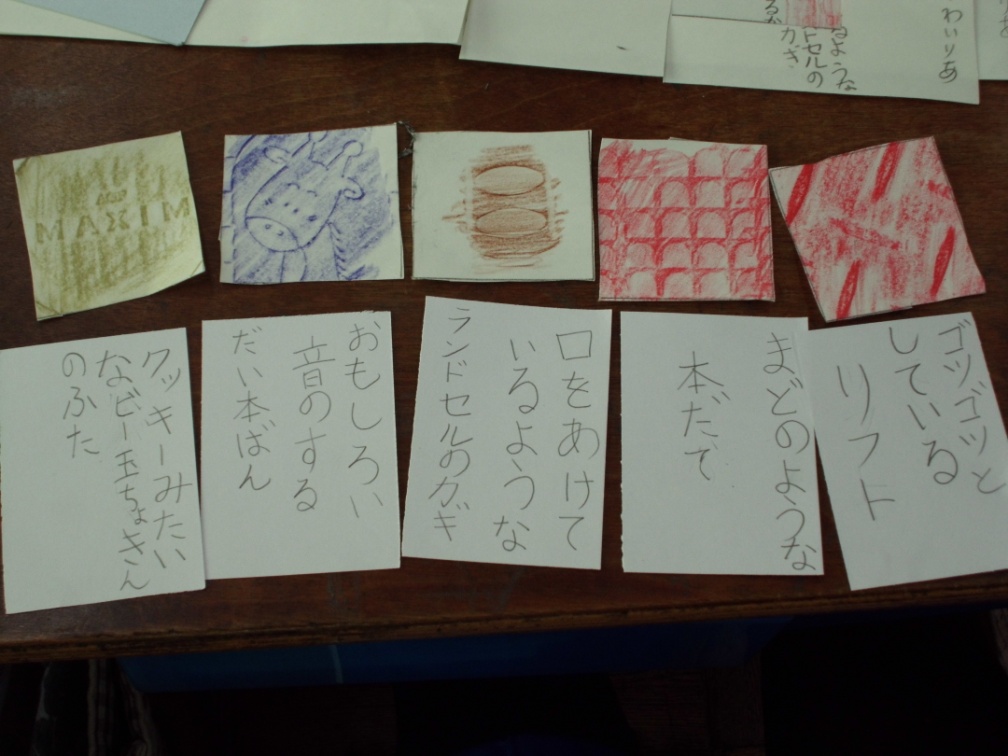 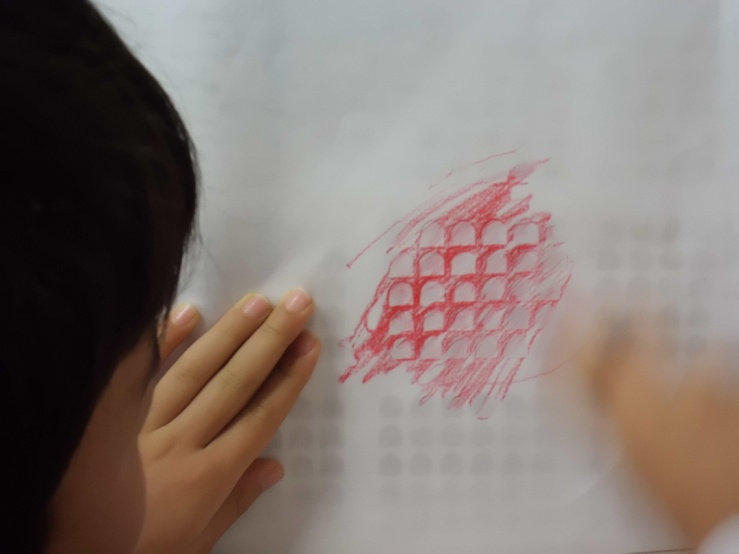 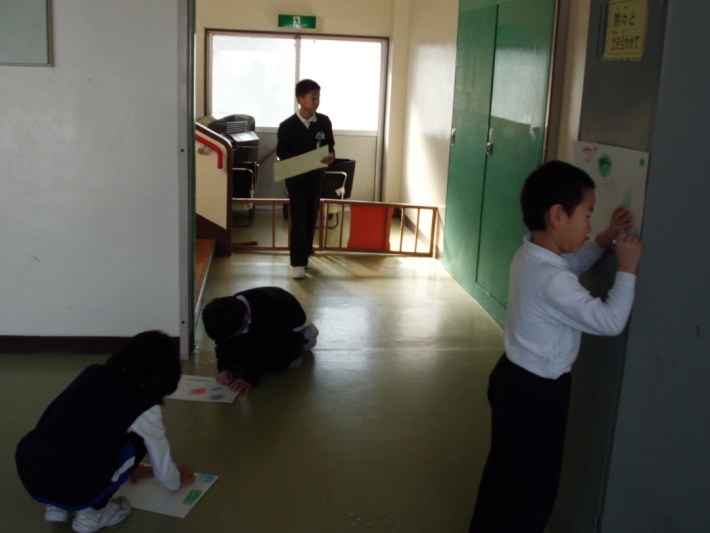 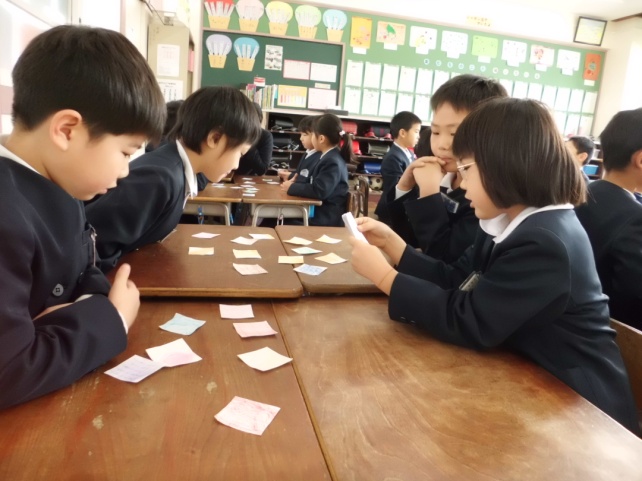 カルタの完成。
最後はカルタ遊びで盛り上がりました。か
平成２４年度　福井市東藤島小学校　実践例